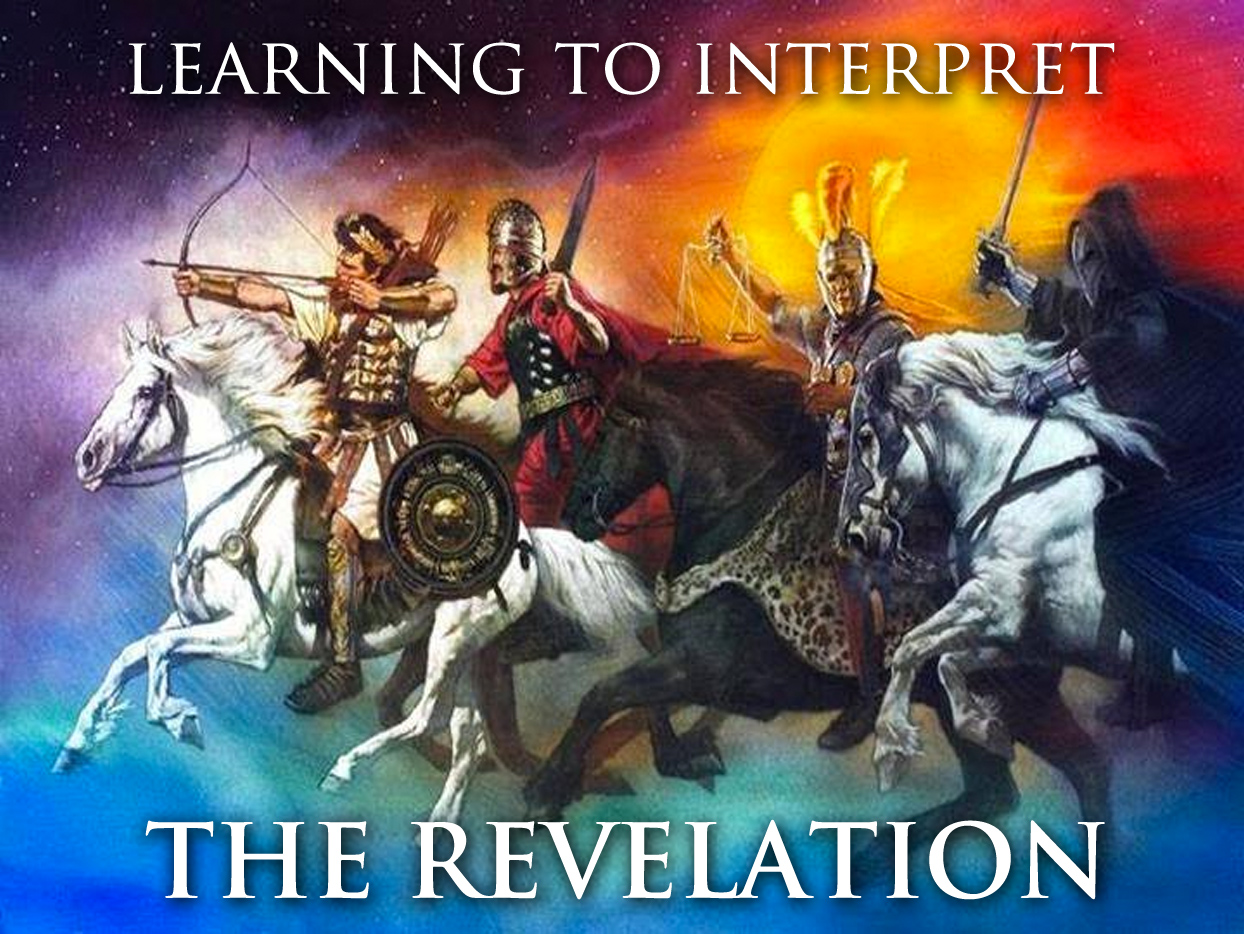 As we are completing our study of the letters to the seven churches as found in Revelation 2-3, let us remember that these messages that Jesus sent through the Apostle John have a three part meaning.
There was a message to the local church at the end of the 1st century A.D.
There was a message concerning the historical development of the church.
There is a message to churches and believers today.
As we are completing our study of the letters to the seven churches as found in Revelation 2-3, let us remember that these messages that Jesus sent through the Apostle John have a three part meaning.
There was a message to the local church at the end of the 1st century A.D.
There was a message concerning the historical development of the church.
There is a message to churches and believers today.
The message to the Laodicean church is especially relevant to us today as this represents the historical period of the church in our own day. We live in the Laodicean age of the church!
The message to the Laodicean church is especially relevant to us today as this represents the historical period of the church in our own day. We live in the Laodicean age of the church!
The Church at Laodicea
Revelation 3:14–22 “And to the angel of the church of the Laodiceans write, 
‘These things says the Amen, the Faithful and True Witness, the Beginning of the creation of God: 15 “I know your works, that you are neither cold nor hot. I could wish you were cold or hot. 16 So then, because you are lukewarm, and neither cold nor hot, I will vomit you out of My mouth.
17 Because you say, ‘I am rich, have become wealthy, and have need of nothing’—and do not know that you are wretched, miserable, poor, blind, and naked— 18 I counsel you to buy from Me gold refined in the fire, that you may be rich; and white garments, that you may be clothed, that the shame of your nakedness may not be revealed; and anoint your eyes with eye salve, that you may see. 19 As many as I love, I rebuke and chasten. Therefore be zealous and repent.
20 Behold, I stand at the door and knock. If anyone hears My voice and opens the door, I will come in to him and dine with him, and he with Me. 21 To him who overcomes I will grant to sit with Me on My throne, as I also overcame and sat down with My Father on His throne.
22 “He who has an ear, let him hear what the Spirit says to the churches.”’”
Historical Notes on Laodicea and the Church in that City
Laodicea was founded around 250 B.C. by Antiochus II, a Syrian ruler, and named after his first wife Laodice.
Laodicea was located in the Lycus Valley, 100 miles east of Ephesus. It was one of a triad of cities located in this area including Colosse (10 miles south) and Hierapolis (5 miles northwest). Because of its position geographically, it became one of the richest commercial centers of the ancient world.
Historical Notes on Laodicea and the Church in that City
Laodicea was founded around 250 B.C. by Antiochus II, a Syrian ruler, and named after his first wife Laodice.
Laodicea was located in the Lycus Valley, 100 miles east of Ephesus. It was one of a triad of cities located in this area including Colosse (10 miles south) and Hierapolis (5 miles northwest). Because of its position geographically, it became one of the richest commercial centers of the ancient world.
Historical Notes on Laodicea and the Church in that City
Laodicea was founded around 250 B.C. by Antiochus II, a Syrian ruler, and named after his first wife Laodice.
Laodicea was located in the Lycus Valley, 100 miles east of Ephesus. It was one of a triad of cities located in this area including Colosse (10 miles south) and Hierapolis (5 miles northwest). Because of its position geographically, it became one of the richest commercial centers of the ancient world.
Laodicea was known as a strategic banking center, for its wool industry, and for its medical advancements in ocular science. Each of these areas of industry come into play in this letter to the Laodicean church.
As a wealthy city that seemed impenetrable, there was one glaring weakness. The city’s water supply was piped in through an ancient aqueduct system that could easily be blocked or diverted by besieging forces.
Laodicea was known as a strategic banking center, for its wool industry, and for its medical advancements in ocular science. Each of these areas of industry come into play in this letter to the Laodicean church.
As a wealthy city that seemed impenetrable, there was one glaring weakness. The city’s water supply was piped in through an ancient aqueduct system that could easily be blocked or diverted by besieging forces.
Laodicea was known as a strategic banking center, for its wool industry, and for its medical advancements in ocular science. Each of these areas of industry come into play in this letter to the Laodicean church.
As a wealthy city that seemed impenetrable, there was one glaring weakness. The city’s water supply was piped in through an ancient aqueduct system that could easily be blocked or diverted by besieging forces.
Laodicea was known as a strategic banking center, for its wool industry, and for its medical advancements in ocular science. Each of these areas of industry come into play in this letter to the Laodicean church.
As a wealthy city that seemed impenetrable, there was one glaring weakness. The city’s water supply was piped in through an ancient aqueduct system that could easily be blocked or diverted by besieging forces.
Laodicea was known as a strategic banking center, for its wool industry, and for its medical advancements in ocular science. Each of these areas of industry come into play in this letter to the Laodicean church.
As a wealthy city that seemed impenetrable, there was one glaring weakness. The city’s water supply was piped in through an ancient aqueduct system that could easily be blocked or diverted by besieging forces.
Despite the water supply issue, the city was very wealthy. In fact, around A.D. 60 after being devastated by an earthquake, Laodicea rejected the offer of financial help from Rome stating the ability to rebuild without help from others. Luxury, self-satisfaction, pride, and plenty were the ruin of the assembly at Laodicea.
Despite the water supply issue, the city was very wealthy. In fact, around A.D. 60 after being devastated by an earthquake, Laodicea rejected the offer of financial help from Rome stating the ability to rebuild without help from others. Luxury, self-satisfaction, pride, and plenty were the ruin of the assembly at Laodicea.
Despite the water supply issue, the city was very wealthy. In fact, around A.D. 60 after being devastated by an earthquake, Laodicea rejected the offer of financial help from Rome stating the ability to rebuild without help from others. Luxury, self-satisfaction, pride, and plenty were the ruin of the assembly at Laodicea.
The downward spiral that began at Ephesus and continued through Pergamum, Thyatira, and Sardis, reached the bottom at Laodicea. It has the grim distinction of being the only one of the seven churches for whom Christ has no positive word of commendation.
The downward spiral that began at Ephesus and continued through Pergamum, Thyatira, and Sardis, reached the bottom at Laodicea. It has the grim distinction of being the only one of the seven churches for whom Christ has no positive word of commendation.
3:14  “And to the angel of the church of the Laodiceans write, - Once again the letter is written to the angel of the church. As discussed in previous lessons, the Greek word here is angelos. This word is translated as both angel and messenger and many times throughout the New Testament refers to a human messenger. So using our language tools and context tools, we determine that the recipient of the letters to the churches is most likely the pastor of each church and he was supposed to relay the message to the church members.
3:14  “And to the angel of the church of the Laodiceans write, - Once again the letter is written to the angel of the church. As discussed in previous lessons, the Greek word here is angelos. This word is translated as both angel and messenger and many times throughout the New Testament refers to a human messenger. So using our language tools and context tools, we determine that the recipient of the letters to the churches is most likely the pastor of each church and he was supposed to relay the message to the church members.
3:14  “And to the angel of the church of the Laodiceans write, - Once again the letter is written to the angel of the church. As discussed in previous lessons, the Greek word here is angelos. This word is translated as both angel and messenger and many times throughout the New Testament refers to a human messenger. So using our language tools and context tools, we determine that the recipient of the letters to the churches is most likely the pastor of each church and he was supposed to relay the message to the church members.
This letter is intended for the Laodicean church. Using a simple word search, we find that Laodicea is also mentioned in the book of Colossians.
Colossians 2:1 – For I want you to know what a great conflict I have for you and those in Laodicea, and for as many as have not seen my face in the flesh,
Colossians 4:13-18 - For I bear him witness that he has a great zeal for you, and those who are in Laodicea, and those in Hierapolis. 14 Luke the beloved physician and Demas greet you. 15 Greet the brethren who are in Laodicea, and Nymphas and the church that is in his house.16 Now when this epistle is read among you, see that it is read also in the church of the Laodiceans, and that you likewise read the epistle from Laodicea.
14b ‘These things says the Amen, the Faithful and True Witness, the Beginning of the creation of God: - 
The Amen – Signifies both the true unchangeable nature of the Speaker, and the unchanging message of God’s Word. This Hebrew word is literally translated “truth” or “believe.”
14b ‘These things says the Amen, the Faithful and True Witness, the Beginning of the creation of God: - 
The Amen – Signifies both the true unchangeable nature of the Speaker, and the unchanging message of God’s Word. This Hebrew word is literally translated “truth” or “believe.”
So the speaker addressing the Laodicean church is “The Truth.”
John 14:6 - Jesus said to him, “I am the way, the truth, and the life. No one comes to the Father except through Me.
The Faithful and True Witness – All the Old Testament promises of forgiveness, mercy, lovingkindness, grace, hope and eternal life are bound up in Jesus Christ’s life, death, and resurrection. He is the Faithful and True Witness because He is the One who confirmed all of God’s promises. He is completely trustworthy, perfectly accurate, and His testimony is always reliable.
The Faithful and True Witness – All the Old Testament promises of forgiveness, mercy, lovingkindness, grace, hope and eternal life are bound up in Jesus Christ’s life, death, and resurrection. He is the Faithful and True Witness because He is the One who confirmed all of God’s promises. He is completely trustworthy, perfectly accurate, and His testimony is always reliable.
From Adam to present day, there has been only one. Every other witness except Christ has failed in one way or another.
Hebrews 4:15 -  For we do not have a High Priest who cannot sympathize with our weaknesses, but was in all points tempted as we are, yet without sin.
From Adam to present day, there has been only one. Every other witness except Christ has failed in one way or another.
Hebrews 4:15 -  For we do not have a High Priest who cannot sympathize with our weaknesses, but was in all points tempted as we are, yet without sin.
The Beginning of the creation of God – The English translation is somewhat ambiguous and misleading. As a result, false teachers seeking to deny Christ’s deity have attempted to use this verse to prove He is a created being. Using our language tools and comparing Scripture with Scripture, we see that there is no ambiguity in the meaning of this word.
The Beginning of the creation of God – The English translation is somewhat ambiguous and misleading. As a result, false teachers seeking to deny Christ’s deity have attempted to use this verse to prove He is a created being. Using our language tools and comparing Scripture with Scripture, we see that there is no ambiguity in the meaning of this word.
The Greek word is arche, which is defined as a starting point, origin, or source. Arche (Beginning) does not mean that Christ was the first person God created, but rather that Christ Himself is the source or origin of creation. 
John 1:1-3 -  In the beginning was the Word, and the Word was with God, and the Word was God. 2 He was in the beginning with God. 3 All things were made through Him, and without Him nothing was made that was made.
The Greek word is arche, which is defined as a starting point, origin, or source. Arche (Beginning) does not mean that Christ was the first person God created, but rather that Christ Himself is the source or origin of creation. 
John 1:1-3 -  In the beginning was the Word, and the Word was with God, and the Word was God. 2 He was in the beginning with God. 3 All things were made through Him, and without Him nothing was made that was made.
The Greek word is arche, which is defined as a starting point, origin, or source. Arche (Beginning) does not mean that Christ was the first person God created, but rather that Christ Himself is the source or origin of creation. 
John 1:1-3 -  In the beginning was the Word, and the Word was with God, and the Word was God. 2 He was in the beginning with God. 3 All things were made through Him, and without Him nothing was made that was made.
15 - 16 “I know your works, that you are neither cold nor hot. I could wish you were cold or hot. 16 So then, because you are lukewarm, and neither cold nor hot, I will vomit you out of My mouth. – It is likely that Christ’s metaphorical language here is drawn from Laodicea’s poor water supply issue. Let me explain. Earlier we mentioned that Laodicea was one of a triad of cities located in the Lycus Valley. The other two cities we mentioned were Colosse and Hierapolis. We actually see them mentioned together in Colossians 4:13. Below is a synopsis of the water supply in each of the cities;
15 - 16 “I know your works, that you are neither cold nor hot. I could wish you were cold or hot. 16 So then, because you are lukewarm, and neither cold nor hot, I will vomit you out of My mouth. – It is likely that Christ’s metaphorical language here is drawn from Laodicea’s poor water supply issue. Let me explain. Earlier we mentioned that Laodicea was one of a triad of cities located in the Lycus Valley. The other two cities we mentioned were Colosse and Hierapolis. We actually see them mentioned together in Colossians 4:13. Below is a synopsis of the water supply in each of the cities;
Colosse had access to a cold spring that flowed from the side of a nearby mountain. This water supply was boasted to be the finest supply of cold water in the region.
Heirapolis was also known as a spa. Famous for its hot mineral baths which were thought to have medical and healing qualities.
Colosse had access to a cold spring that flowed from the side of a nearby mountain. This water supply was boasted to be the finest supply of cold water in the region.
Heirapolis was also known as a spa. Famous for its hot mineral baths which were thought to have medical and healing qualities.
Colosse had access to a cold spring that flowed from the side of a nearby mountain. This water supply was boasted to be the finest supply of cold water in the region.
Heirapolis was also known as a spa. Famous for its hot mineral baths which were thought to have medical and healing qualities.
Laodicea, however, imported its water from the mineral springs several miles through an underground aqueduct system into the city. The water arrived foul, dirty, and tepid. It was not like the hot mineral springs in neighboring Hierapolis or cold like the refreshing mountain springs of Colosse. Laodicea’s water was lukewarm and mineral laden making it nauseating to the taste.
Laodicea, however, imported its water from the mineral springs several miles through an underground aqueduct system into the city. The water arrived foul, dirty, and tepid. It was not like the hot mineral springs in neighboring Hierapolis or cold like the refreshing mountain springs of Colosse. Laodicea’s water was lukewarm and mineral laden making it nauseating to the taste.
Laodicea, however, imported its water from the mineral springs several miles through an underground aqueduct system into the city. The water arrived foul, dirty, and tepid. It was not like the hot mineral springs in neighboring Hierapolis or cold like the refreshing mountain springs of Colosse. Laodicea’s water was lukewarm and mineral laden making it nauseating to the taste.
Laodicea, however, imported its water from the mineral springs several miles through an underground aqueduct system into the city. The water arrived foul, dirty, and tepid. It was not like the hot mineral springs in neighboring Hierapolis or cold like the refreshing mountain springs of Colosse. Laodicea’s water was lukewarm and mineral laden making it nauseating to the taste.
With this in view, an understanding of these verses would have made perfect sense to the Laodiceans. God is saying, just like your own water supply, your faith is lukewarm and disgusting to me. I wish that you were either a fresh, life-giving drink of cold water or else a healing, hot mineral bath.
With this in view, an understanding of these verses would have made perfect sense to the Laodiceans. God is saying, just like your own water supply, your faith is lukewarm and disgusting to me. I wish that you were either a fresh, life-giving drink of cold water or else a healing, hot mineral bath.
The temperature of the Laodicean church was neither cold nor hot. They were living in a state of total indifference towards Christ. Not love nor hate. Their preference was a respectable morality over a passionate religion. They were apathetic.
The temperature of the Laodicean church was neither cold nor hot. They were living in a state of total indifference towards Christ. Not love nor hate. Their preference was a respectable morality over a passionate religion. They were apathetic.
The temperature of the Laodicean church was neither cold nor hot. They were living in a state of total indifference towards Christ. Not love nor hate. Their preference was a respectable morality over a passionate religion. They were apathetic.
17 Because you say, ‘I am rich, have become wealthy, and have need of nothing’ – Around A.D. 17 the city of Laodicea was devastated by the same earthquake that ravaged Sardis and Philadelphia. All three cities received financial help to rebuild. In AD 60, Laodicea was again devastated by an earthquake. Again, assistance was offered, but this time Laodicea refused the help. Tacitus, a Roman historian, tells us; “Laodicea arose from the ruins by the strength of her own resources, and with no help from us.”
17 Because you say, ‘I am rich, have become wealthy, and have need of nothing’ – Around A.D. 17 the city of Laodicea was devastated by the same earthquake that ravaged Sardis and Philadelphia. All three cities received financial help to rebuild. In AD 60, Laodicea was again devastated by an earthquake. Again, assistance was offered, but this time Laodicea refused the help. Tacitus, a Roman historian, tells us; “Laodicea arose from the ruins by the strength of her own resources, and with no help from us.”
17 Because you say, ‘I am rich, have become wealthy, and have need of nothing’ – Around A.D. 17 the city of Laodicea was devastated by the same earthquake that ravaged Sardis and Philadelphia. All three cities received financial help to rebuild. In AD 60, Laodicea was again devastated by an earthquake. Again, assistance was offered, but this time Laodicea refused the help. Tacitus, a Roman historian, tells us; “Laodicea arose from the ruins by the strength of her own resources, and with no help from us.”
As Christ says in verse 17, Laodicea was indeed a city which said, “I am rich, have become wealthy, and have need of nothing.”
Jesus goes on to say: 17b —and do not know that you are wretched, miserable, poor, blind, and naked— the Laodicean church was so indifferent, so lukewarm to the truth, that they were calloused to their own spiritual condition. Much like those in the days of Noah.
As Christ says in verse 17, Laodicea was indeed a city which said, “I am rich, have become wealthy, and have need of nothing.”
Jesus goes on to say: 17b —and do not know that you are wretched, miserable, poor, blind, and naked— the Laodicean church was so indifferent, so lukewarm to the truth, that they were calloused to their own spiritual condition. Much like those in the days of Noah.
As Christ says in verse 17, Laodicea was indeed a city which said, “I am rich, have become wealthy, and have need of nothing.”
Jesus goes on to say: 17b —and do not know that you are wretched, miserable, poor, blind, and naked— the Laodicean church was so indifferent, so lukewarm to the truth, that they were calloused to their own spiritual condition. Much like those in the days of Noah.
Matthew 24:37-39 - But as the days of Noah were, so also will the coming of the Son of Man be. 38 For as in the days before the flood, they were eating and drinking, marrying and giving in marriage, until the day that Noah entered the ark, 39 and did not know until the flood came and took them all away, so also will the coming of the Son of Man be.
Believing they were to be envied, they were in fact to be pitied.
Matthew 24:37-39 - But as the days of Noah were, so also will the coming of the Son of Man be. 38 For as in the days before the flood, they were eating and drinking, marrying and giving in marriage, until the day that Noah entered the ark, 39 and did not know until the flood came and took them all away, so also will the coming of the Son of Man be.
Believing they were to be envied, they were in fact to be pitied.
Matthew 24:37-39 - But as the days of Noah were, so also will the coming of the Son of Man be. 38 For as in the days before the flood, they were eating and drinking, marrying and giving in marriage, until the day that Noah entered the ark, 39 and did not know until the flood came and took them all away, so also will the coming of the Son of Man be.
Believing they were to be envied, they were in fact to be pitied.
18 I counsel you to buy from Me gold refined in the fire, that you may be rich; and white garments, that you may be clothed, that the shame of your nakedness may not be revealed; and anoint your eyes with eye salve, that you may see. – In verse 17 they were poor, blind, and naked. Here God counsels them and offers the remedy for their poverty, blindness, and nakedness. He offers them;
18 I counsel you to buy from Me gold refined in the fire, that you may be rich; and white garments, that you may be clothed, that the shame of your nakedness may not be revealed; and anoint your eyes with eye salve, that you may see. – In verse 17 they were poor, blind, and naked. Here God counsels them and offers the remedy for their poverty, blindness, and nakedness. He offers them;
Gold – Perplexing to a city known for its riches and banking industry, Jesus says, “buy from me gold.” Jesus goes on to differentiate His gold as being refined in the fire, a process that removes impurities. The Psalmist said that God’s Words are to be desired more than fine gold.
Psalm 19:9-10 – “…..The judgments of the Lord are true and righteous altogether. 10 More to be desired are they than gold, Yea, than much fine gold;…..”
Gold – Perplexing to a city known for its riches and banking industry, Jesus says, “buy from me gold.” Jesus goes on to differentiate His gold as being refined in the fire, a process that removes impurities. The Psalmist said that God’s Words are to be desired more than fine gold.
Psalm 19:9-10 – “…..The judgments of the Lord are true and righteous altogether. 10 More to be desired are they than gold, Yea, than much fine gold;…..”
White Garments – An ancient geographer named Strabo wrote: “The country around Laodicea breeds excellent sheep, remarkable not only for the softness of their wool, in which they surpass the Milesian sheep, but for their dark or raven color.” The Laodicean’s were known for this dark, soft wool as they exported it throughout the Greco-Roman world. They thought much of the adornment of the body, but very little of the adornment of the soul. White garments represents genuine salvation.
White Garments – An ancient geographer named Strabo wrote: “The country around Laodicea breeds excellent sheep, remarkable not only for the softness of their wool, in which they surpass the Milesian sheep, but for their dark or raven color.” The Laodicean’s were known for this dark, soft wool as they exported it throughout the Greco-Roman world. They thought much of the adornment of the body, but very little of the adornment of the soul. White garments represents genuine salvation.
White Garments – An ancient geographer named Strabo wrote: “The country around Laodicea breeds excellent sheep, remarkable not only for the softness of their wool, in which they surpass the Milesian sheep, but for their dark or raven color.” The Laodicean’s were known for this dark, soft wool as they exported it throughout the Greco-Roman world. They thought much of the adornment of the body, but very little of the adornment of the soul. White garments represents genuine salvation.
White Garments – An ancient geographer named Strabo wrote: “The country around Laodicea breeds excellent sheep, remarkable not only for the softness of their wool, in which they surpass the Milesian sheep, but for their dark or raven color.” The Laodicean’s were known for this dark, soft wool as they exported it throughout the Greco-Roman world. They thought much of the adornment of the body, but very little of the adornment of the soul. White garments represents genuine salvation.
Revelation 3:5 – “He who overcomes shall be clothed in white garments…..”
Eye Salve – The development of the ocular sciences was apparently further advanced at Laodicea than any place else in the Greco-Roman world. Laodicea was a city which could cure the defects of physical sight with their medical advancements, but their own spiritual sight was failing them. 
Psalm 146:8 – The Lord opens the eyes of the blind…..”
Eye Salve – The development of the ocular sciences was apparently further advanced at Laodicea than any place else in the Greco-Roman world. Laodicea was a city which could cure the defects of physical sight with their medical advancements, but their own spiritual sight was failing them. 
Psalm 146:8 – The Lord opens the eyes of the blind…..”
Eye Salve – The development of the ocular sciences was apparently further advanced at Laodicea than any place else in the Greco-Roman world. Laodicea was a city which could cure the defects of physical sight with their medical advancements, but their own spiritual sight was failing them. 
Psalm 146:8 – The Lord opens the eyes of the blind…..”
In summary, a city known for its financial wealth and banking industry, its unique dark wool and clothing industry, and its medical advancements in ophthalmology is being told by Jesus that they are spiritually poor, naked, and blind.
In summary, a city known for its financial wealth and banking industry, its unique dark wool and clothing industry, and its medical advancements in ophthalmology is being told by Jesus that they are spiritually poor, naked, and blind.
19 As many as I love, I rebuke and chasten. Therefore be zealous and repent. – The message to this lost church, as it is to all the unsaved, is to zealously pursue the “repentance that leads to life.”
20 Behold, I stand at the door and knock. If anyone hears My voice and opens the door, I will come in to him and dine with him, and he with Me. – Notice that in verse 18 Jesus did not command the Laodiceans to buy gold, nor in verse 20 does he force His entrance. He stands, He knocks. He follows the call to repentance in verse 19 with a gracious invitation in verse 20.
20 Behold, I stand at the door and knock. If anyone hears My voice and opens the door, I will come in to him and dine with him, and he with Me. – Notice that in verse 18 Jesus did not command the Laodiceans to buy gold, nor in verse 20 does he force His entrance. He stands, He knocks. He follows the call to repentance in verse 19 with a gracious invitation in verse 20.
20 Behold, I stand at the door and knock. If anyone hears My voice and opens the door, I will come in to him and dine with him, and he with Me. – Notice that in verse 18 Jesus did not command the Laodiceans to buy gold, nor in verse 20 does he force His entrance. He stands, He knocks. He follows the call to repentance in verse 19 with a gracious invitation in verse 20.
Be sure, that although the context is Jesus standing at the door of the Laodicean church, that the appeal of Christ here is an individual appeal. Jesus says if anyone, if any ONE, hears My voice and opens the door, I will come in.
Be sure, that although the context is Jesus standing at the door of the Laodicean church, that the appeal of Christ here is an individual appeal. Jesus says if anyone, if any ONE, hears My voice and opens the door, I will come in.
Be sure, that although the context is Jesus standing at the door of the Laodicean church, that the appeal of Christ here is an individual appeal. Jesus says if anyone, if any ONE, hears My voice and opens the door, I will come in.
21 To him who overcomes I will grant to sit with Me on My throne, as I also overcame and sat down with My Father on His throne. – Overcomers are promised the privilege of;
eating from the tree of life (2:7),
the crown of life (2:10), 
protection from the second death (2:11), 
the hidden manna (2:17),
21 To him who overcomes I will grant to sit with Me on My throne, as I also overcame and sat down with My Father on His throne. – Overcomers are promised the privilege of;
eating from the tree of life (2:7),
the crown of life (2:10), 
protection from the second death (2:11), 
the hidden manna (2:17),
a white stone with a new name written on it (2:17), 
authority to rule the nations (2:26-27), 
the morning star (2:28), 
white garments, symbolizing purity and holiness (3:5), 
the honor of having Christ confess their names before God and His holy angels (3:5), 
to be made a pillar in God’s temple (3:12), 
to have written on them the name of God, of the new Jerusalem, and of Christ (3:12).
a white stone with a new name written on it (2:17), 
authority to rule the nations (2:26-27), 
the morning star (2:28), 
white garments, symbolizing purity and holiness (3:5), 
the honor of having Christ confess their names before God and His holy angels (3:5), 
to be made a pillar in God’s temple (3:12), 
to have written on them the name of God, of the new Jerusalem, and of Christ (3:12).
a white stone with a new name written on it (2:17), 
authority to rule the nations (2:26-27), 
the morning star (2:28), 
white garments, symbolizing purity and holiness (3:5), 
the honor of having Christ confess their names before God and His holy angels (3:5), 
to be made a pillar in God’s temple (3:12), 
to have written on them the name of God, of the new Jerusalem, and of Christ (3:12).
a white stone with a new name written on it (2:17), 
authority to rule the nations (2:26-27), 
the morning star (2:28), 
white garments, symbolizing purity and holiness (3:5), 
the honor of having Christ confess their names before God and His holy angels (3:5), 
to be made a pillar in God’s temple (3:12), 
to have written on them the name of God, of the new Jerusalem, and of Christ (3:12).
And finally, overcomers are promised the right to sit with Christ on His heavenly throne (3:21).
22 “He who has an ear, let him hear what the Spirit says to the churches.” – Because we live in the Laodicean age, we must pay special attention to this message.
To the local church - Remember that the churches of Philadelphia and Laodicea were both well positioned to spread the gospel of Jesus Christ.
Both had roads leading from their cities into the wide open frontier.
Both had the commission to “make disciples.”
Both had the presence and power of the Risen Christ.
Only the church at Philadelphia was faithful to the task.
To the local church - Remember that the churches of Philadelphia and Laodicea were both well positioned to spread the gospel of Jesus Christ.
Both had roads leading from their cities into the wide open frontier.
Both had the commission to “make disciples.”
Both had the presence and power of the Risen Christ.
Only the church at Philadelphia was faithful to the task.
To the local church - Remember that the churches of Philadelphia and Laodicea were both well positioned to spread the gospel of Jesus Christ.
Both had roads leading from their cities into the wide open frontier.
Both had the commission to “make disciples.”
Both had the presence and power of the Risen Christ.
Only the church at Philadelphia was faithful to the task.
The lukewarmness, the apathy, of the church at Laodicea kept them from walking through the door of evangelistic and missionary opportunity.
The lukewarmness, the apathy, of the church at Laodicea kept them from walking through the door of evangelistic and missionary opportunity.
The lukewarmness, the apathy, of the church at Laodicea kept them from walking through the door of evangelistic and missionary opportunity.
Historically, the Laodicean period is from A.D. 1900 – ?.  The passion and fervency of the Philadelphian church of the 1800’s brought revival, awakening, evangelism, and missions. It was replaced in the Laodicean period by an intellectualism that brought forth liberalism in most church denominations.
Historically, the Laodicean period is from A.D. 1900 – ?.  The passion and fervency of the Philadelphian church of the 1800’s brought revival, awakening, evangelism, and missions. It was replaced in the Laodicean period by an intellectualism that brought forth liberalism in most church denominations.
One of the main causes for most people who had this shift in their world view was the popularizing of the theory of Darwinian evolution. This wayward thought process lead many to believe that the Bible was not scientifically and historically accurate at its very outset concerning origins, therefore, they believed it could not be trusted to give an accurate scientific or historic account on other matters as well. This led to….
One of the main causes for most people who had this shift in their world view was the popularizing of the theory of Darwinian evolution. This wayward thought process lead many to believe that the Bible was not scientifically and historically accurate at its very outset concerning origins, therefore, they believed it could not be trusted to give an accurate scientific or historic account on other matters as well. This led to….
Obedience being displaced by skepticism.
Forms of religion kept while substance was discarded
Churches became more self-centered than God-centered
Obedience being displaced by skepticism.
Forms of religion kept while substance was discarded
Churches became more self-centered than God-centered
Obedience being displaced by skepticism.
Forms of religion kept while substance was discarded
Churches became more self-centered than God-centered
The chief characteristic of most churches during this period is apathy. The majority of churches, and the individuals within, have great financial resources but are spiritually impoverished.
The chief characteristic of most churches during this period is apathy. The majority of churches, and the individuals within, have great financial resources but are spiritually impoverished.
To the Laodicean church today - The application of these words to our church today are important. The Laodicean church is the predominant type of church in existence today.
Theologically liberal
Form of religion is more important than substance
Self-centered; inward focused
Unfulfilling and declining
R.W. Stott, speaking of the letter to the Laodicean church, stated; “Perhaps none of the seven letters is more appropriate to the 20th century church than this. It describes vividly the respectable, sentimental, nominal, skin-deep religiosity which is so widespread among us today. Our Christianity is flabby and anaemic. We appear to have taken a lukewarm bath of religion.”
The question is to be answered both by the local church and the individual: 
Is Christ on the inside? Is He embraced, loved, honored, enthroned, and followed? 
Or is Christ on the outside? Knocking and calling for entrance to the entity that bears His name (the church) or the entity that bears His image (the individual).